korte klanken
mogen niet lang duren
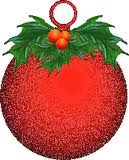 hee  rzaa    knee   mkee   smoe  tdaa  rhoo  pkoe rpoo k
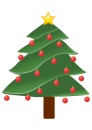 moe  rvee   rzoo   mhaa  sbee  tzee  rkoo  rboe kkoe  k
pee  rvaa    kzee   mhee   sboe  tzee  rkoo  pboe rkoo k
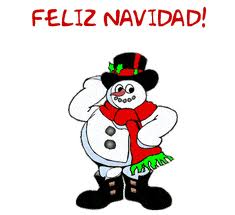 he   kza    kna   mku   smo  tdu  sho  pko mko k
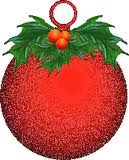 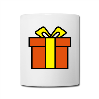 be   kpa    kra   mbu   spo  t
mu  sdo  pvo swo k
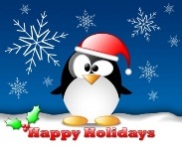 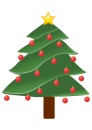 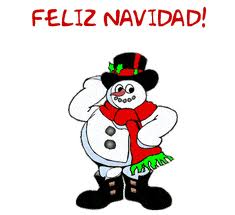 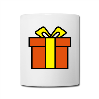 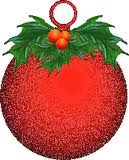 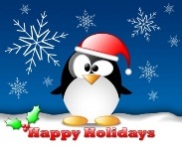 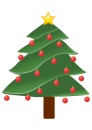 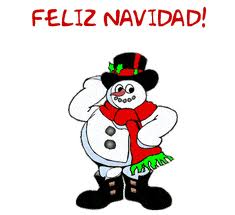 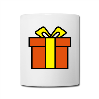 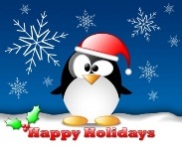 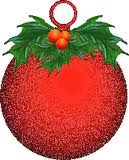 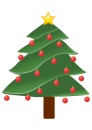 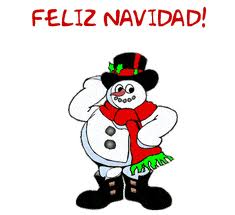 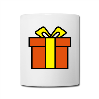 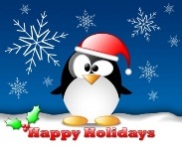 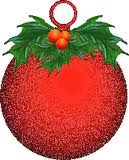 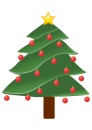 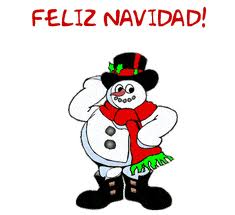 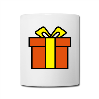 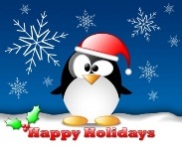 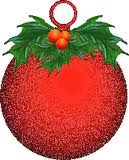 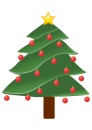 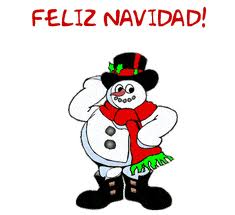 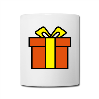 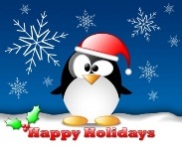 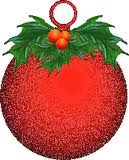 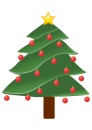 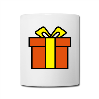 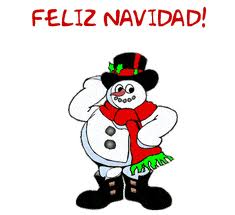 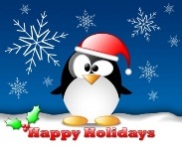 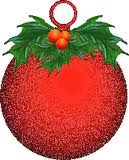 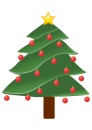 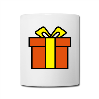 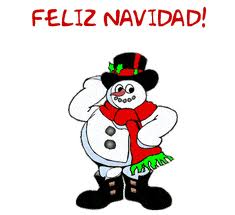 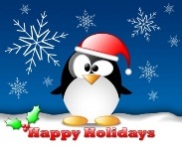 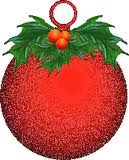 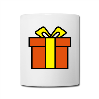 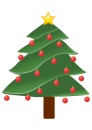 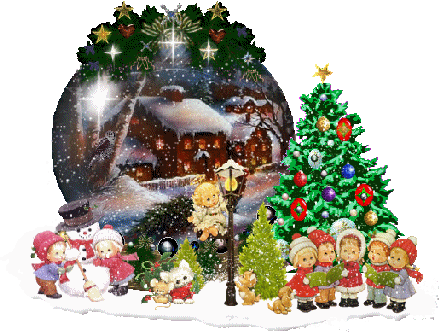 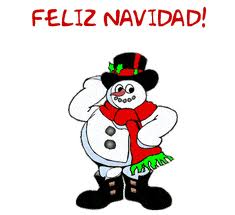 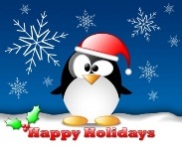 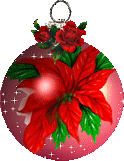